UNIVERZITET U SARAJEVU 
PRAVNI FAKULTET




KAMATE,KAMATNE STOPE I KAMATNI RIZICI
( SEMINARSKI RAD )





Mentor:  Doc.dr Edina Sudžuka
Student: Goro Amra, 64443 ( vanredna )




Sarajevo, april, 2020
SADRŽAJ:

Uvod
Kamata
Postoje različita shvatanja kamate
Funkcije kamate
Razlog nastanka kamate
Historija
Kamatna stopa
Fiksna I promjenjiva stopa
Kamatni rizik
Kako se može zaštiti od kamatnog rizika
Literatura
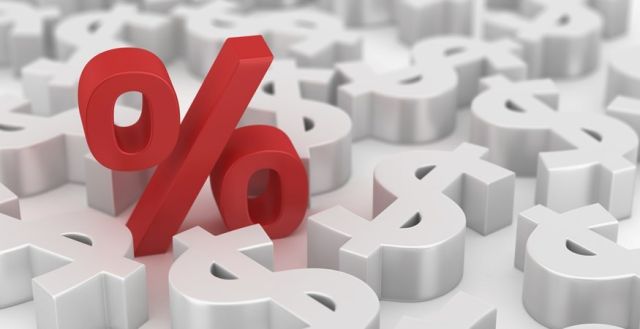 UVOD
Tema seminarskog rada „ Kamata, kamatna stopa i kamatni rizici“.
Šta je kamata i kamatna stopa? Kakva je priroda kamate i izvor kamate? Kakav je to oblik cijene? Kako djeluje na novčanom tržištu i tržištu kapitala? Kako djeluje u privredi u cjelini? Sve su to pitanja koja se moraju postaviti kada se želi sagledati priroda, uloga i efekti kamatne stope.Obično se smatra da je kamata cijena pozajmljenog novca. Dakle, vezana je za zajmovni kapital. Ali kamata je „iracionalni oblik cijene”, jer ona nije jednaka vrijednosti (sumi) koja se pozajmljuje, već je samo njen dio (10%, 5% itd). Kamata je u osnovi cijena upotrebe zajmovnog kapitala, jer se uglavnom plaća iz viška vrijednosti koje stvara pozajmljeni kapital.
KAMATA
Kamata je, u ekonomiji, cijena koju plaća posuđivač/zajmoprimac onome koji mu pozajmljuje novac. Drugim riječima kamata je iznos koji se plaća da bi se "unajmio" određeni iznos novca za određeni period vremena. Iznos novca koji se posuđuje zove se glavnica, a procenat kamate koji se plaća na glavnicu se zove kamatna stopa. Kamatne stope služe kao ključni indikator finansijskih tržišta.

RAZLOG NASTANKA KAMATE
Postoji nekoliko razloga zašto se zahtijeva nadoknada u obliku kamate za posuđeni novac.
    Vremenska vrijednost novca - ljudi više vole posjedovati novac sada nego u budućnosti. Ukoliko im se neko obrati tražeći na zajam novac uz obećanje da će ga vratiti u budućnosti pristat će jedino ako im se za tu posudbu plati određena nadoknada.
    Alternativne investicije - novac koji neko posjeduje se može uložiti u različite projekte na način da donosi neki profit. U slučaju posudbe novca taj profit se ne ostvaruje i on predstavlja oportunitetni trošak, odnosno propuštenu priliku za zaradom. Stoga se ta zarada iskazuje u vidu kamate.
    Inflatorna očekivanja - zbog inflacije novac gubi na vrijednosti, što znači da se eventualno ostvaruje gubitak ako se čuva bez ulaganja ili posuđuje bez kamata
    Rizik investicije (posudbe) - sasvim je moguće da će posuđivač ostati bez izvora prihoda i neće biti u stanju vratiti posuđeni novac, što stvara izvjesni rizik prilikom posudbe. Kamata je jedan vid premije za taj rizik i svojevrstan vid nagrade onome ko je spreman upustiti se u rizik.
    Likvidnost - ljudi obično više vole da imaju gotov novac pri sebi, u slučaju da iskrsne neočekivana potreba za njim. Oni koji se odriču te komocije posjedovanja rezerve novca smatraju da zaslužuju naknadu za to, opet u vidu kamate.
POSTOJE RAZLIČITA SHVATANJA KAMATE
Navode se samo najvažnija: Kamata  je  cijena  za  „odricanje  od  likvidnosti”.  Prema  ovoj  teoriji vlasnik 1. raspoloživog novca se za određeno vrijeme odriče od potrošnje ili upotrebe svog raspoloživog  novca (dohotka) pozajmljujući ga drugom subjektu na određeno vrijeme. Time on smanjuje svoje rezerve Likvidnosti, a za to vrijeme na koje je pozajmio kapital (novac) dobija naknadu u obliku kamate. Ako se radi o određenom rizičnom ulaganju onda se na to dodaje i određena stopa premije za rizik.
Drugo shvatanje, objektivno najutemeljenije, je Marksov  pristup, koji polazi od 2. stava da je kamata šema zajmovnog kapitala i to njegove produktivne upotrebe. Iz stvorenog bruto proﬁta odbija se kamata kao cijena koja se plaća vlasniku novca zajmovnom kapitalisti (bankara) na pozajmljeni iznos. Dakle, kamata je samo dio bruto proﬁta koji odlazi zajmodavcu. Kapitalista preduzetnik (investitor) je proizvodno uposlio pozajmljeni kapital (kredit) i iz uspona i visoke konjunkture kada su poslovni izgledi dobri, visok proﬁt, klima za ulaganja povoljna, isplati se uzimati kredit i platiti kamatu jer je proﬁtna stopa viša od kamatne stope. U periodu visoke inﬂacije koja je viša od nominalne kamatne stope, dolazi do prelivanja novčane vrednosti od zajmodavca  ka  zajmoprimcu  (korisniku  novca).  Inﬂaciona  dobit  se  preliva industrijskom kapitalisti. No, tada dolazi do velikog topljenja kredita. Povjerioci gube, a dužnici dobijaju u tim uslovima (dužnička dobit).
Kejnzijanska teorija kamatne stope polazi od stava da kamatna stopa treba da bude što niža da bi se podstakle investicione želje i namjere preduzetnika. To je poznata „politika jevtinog novca”. Kada je „sklonost likvidnosti” (želja za zadržavanjem neutrošenog dohotka i novca) visoka, a time i štednja, a slabe investicije, kamatna stopa se mora oboriti da bi se dao stimulans investicijama, dekuražirala štednja (deﬂacija). Kamata se stavlja u funkciju odnosa sklonosti štednj time i štednja, a slabe investicije, kamatna stopa se mora oboriti da bi se dao stimulans investicijama, dekuražirala štednja (deﬂacija). Kamata se stavlja u funkciju odnosa sklonosti štednji, potrošnji i investicijama, u zavisnosti od stanja i kretanja privrede. Niska kamatna stopa je u funkciji antikrizne politike. Kamata, dakle, reguliše „tražnju novca” (posebno tzv. Spekulativnu tražnju novca).Monetaristička  teorija  kamatne  stope  polazi  od  stava  da  je  kamatna  stopa samo cijena novca, koja se tretira u sklopu drugih cijena. To je samo cijena jednog od oblika imovine u kojem se može držati kapital (akcije, obveznice, čekovi, ﬁksni  kapital,  ljudski  kapital, inflaciona  stopa).U  zavisnosti  od  njihovog odnosa vlasnik kapitala mijenja strukturu svoje imovine, podešavajući je prema najvećem  prinosu  koji  pruža  pojedini  oblik  imovine,  ali  i prema  stepenu likvidnosti tih oblika imovine. Razlikuje se realna i nominalna kamatna stopa.
HISTORIJA
Historijski dokumenti iz doba Sumeranske civilizacije ukazuju na formalizirani sistem kreditiranja baziran na srebru i žitu, dva glavna sredstva plaćanja. Prije pojave novca razmjenu su potpomagale ove dvije "monete" a vrijednost se određivala vaganjem. Srebro se upotrebljavalo u ekonomiji gradova, a žito na selima.
Arheolozi su iskopali komade metala koji su se koristili u trgovini u Troji, minoanskoj i mikenskoj civilizaciji, Babilonu, Asiriji, Starom Egiptu i Perziji.
 
Uzimanje kamate je djelimično ograničeno po Judaizmu i Kršćanstvu, dok je Islamom potpuno zabranjeno i smatra se za haram (grijeh). U Islamu se razvilo i islamsko bankarstvo koje posluje po ekonomskim principima ali uz odsustvo kamate.
KAMATNA STOPA


Kamatna stopa je postotak duga što ga u nekom razdoblju dužnik treba platiti vjerovniku.
Kamatne stope se izražavaju u postotku, a kamate u novčanim iznosima.
Kamatna stopa pokazuje koliko posto više dužnik treba vratiti vjerovniku u odnosu na iznos pozajmljenog novca (glavnicu). Kamata pokazuje koliko novca će dužnik vratiti više u odnosu na iznos koji je pozajmio. Kada vi deponirate novac u banku vi ste vjerovnik, a banka dužnik – banka vama plaća kamatu.
Kamata je iznos naknade koji plaćate (ako dugujete) ili dobivate (ako drugi duguju vama) za pozajmljeni iznos na određeno vrijeme.
Kamatna stopa je cijena pozajmljivanja novca i izražava se u postotku u određenom vremenskom razdoblju (najčešće na godišnjoj razini).
Postoje  različite  vrste  kamatnih  stopa  u  ﬁnansijskom  sistemu  svake  zemlje, posebno u pogledu prirode kamate (aktivna i pasivna kamata), kratkoročne i dugoročne kamatne stope, kamate prema vrstama poslova (različiti krediti poslovnih banaka, krediti centralne banke, međunarodni kredit), realna i nominalna kamatna stopa i dr. Svi oni čine cjelovit sistem kamatnih stopa. Prema tome vodi se i određena politika kamatne stope – politika jeftinog novca (niske kamatne stope) ili politika skupog novca (visoka kamatna stopa) u zavisnosti od opšteg stanja u privredi i „zdravlja” nacionalne ekonomije.
Razlikuje se realna i nominalna kamatna stopa. Realna kamata je u stvari nominalna korigovana za indeks cijena. Realna kamata određuje odnose na tržištu, dok je nominalna pod direktnom kontrolom monetarne vlasti (centralne banke). Postoje i druge, manje značajne, teorije kamata.
FIKSNA I PROMJENJIVA KAMATNA STOPA
Fiksna kamatna stopa ugovorom definirana stopa, odnosno njezina visina nije promjenjiva. U svakom trenutku kredita znate koliko će ona iznositi pa nemate neizvjesnost rasta tereta otplate kredita ako bi porasle tržišne kamatne stope. No, i za fiksne kamatne stope postoji rizik da će za određenu valutu buduće tržišne kamatne stope biti niže od onih uz koje ste danas ugovorili kredit
Promjenjive kamatne stope na kredite sastoje se od dva dijela: jedan je dio fiksni i definiran je ugovorom, a drugi je dio promjenjiv i ovisi o kretanju referentne tržišne kamatne stope za određenu valutu. To može biti EURIBOR* (ovisan o karakteru monetarne politike ECB-a i stanju finansijske stabilnosti u eurozoni) ili nacionalna referentna stopa (NRS).
Svaka promjena tog promenjivog dijela zapravo utječe na ukupnu kamatnu stopu koju plaćate kao naknadu za uzimanje kredita.
KAMATNI RIZIK
ZAŠTITA OD KAMATNOG RIZIKA
Kamatni rizik je rizik povećanja ili smanjenja kamatne stope koji posljedično može dovesti do povećanja rate ili anuiteta kredita. Pojavljuje se u razdobljima u kojima je ugovorena promjenjiva kamatna stopa. Ukoliko je po kreditu ugovorna promjenjiva kamatna stopa za cjelokupno razdoblje, potrošač se izlaže kamatnom riziku za cijelo vrijeme trajanja takvog ugovora o kreditu. Ukoliko je po kreditu ugovorena kombinirana kamatna stopa, koja podrazumijeva razdoblje fiksne kamatne stope i razdoblje promjenjive kamatne stope, potrošač se izlaže kamatnom riziku u razdoblju u kojem se primjenjuje promjenjiva kamatna stopa. Ugovaranjem fiksne kamatne stope za cjelokupno trajanje ugovora o kreditu, izbjegava se kamatni rizik.
Za one koji imaju dugi rok kredita rizik je veći i bilo bi dobro da razmisle o mogućnosti zaštite od kamatnog rizika.
 
Građani koji imaju kredite mogu se u bankama raspitati o mogućnosti zamjene ugovorenih kamatnih stopa povoljnijima koje se nude na tržištu. Sve je veća konkurencija banaka na tržištu i informacije s terena govore da se tako mogu postići uštede i do 30 posto tereta otplate kredita.
Kamatni rizik predstavlja jedan od ključnih ﬁnansijskih (tržišnih) rizika za banku. Kako se banka
ne može izolirati od utjecaja kamatnog rizika, a da bi se mogla zaštiti od nepovoljnih utjecaja kretanja kamatne stope, uprava mora spoznati izvore i oblike kamatnoga rizika. Također rad donosi oblike kamatnog rizika u bankarstvu čijom spoznajom banka može poduzeti određene mehanizme zaštite. Utjecaj kamatnog rizika na ﬁnansijsko stanje banke promatra se kroz utjecaj na ekonomsku vrijednost i tržišnu vrijednost banke.
LITERATURA:
Ristić Kristijan, Komazec Slobodan, Ristić Žarko : Monetarni i bankarski menadžment, Beograd, 2016 godina, glava lll, stranice 194,195,196

Igor Živko, KAMATNI RIZIK U BANKARSTVU – IZVORI I UČINCI, Ekonomska misao i praksa, No. 2, 2006.
https://hrcak.srce.hr/index.php?show=clanak&id_clanak_jezik=16369
https://www.hnb.hr/-/sto-je-kamatni-rizik-,
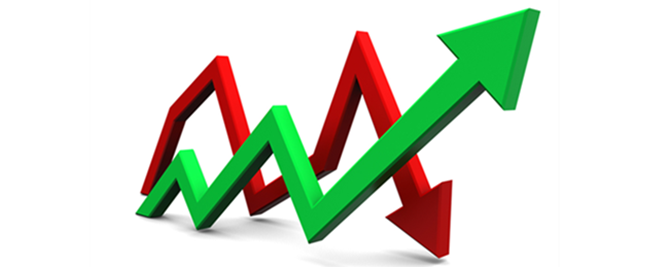 Kontrolna pitanja:Šta je kamata?Šta je kamatna stopa?Šta su kamatni rizici?